Start : 
I have
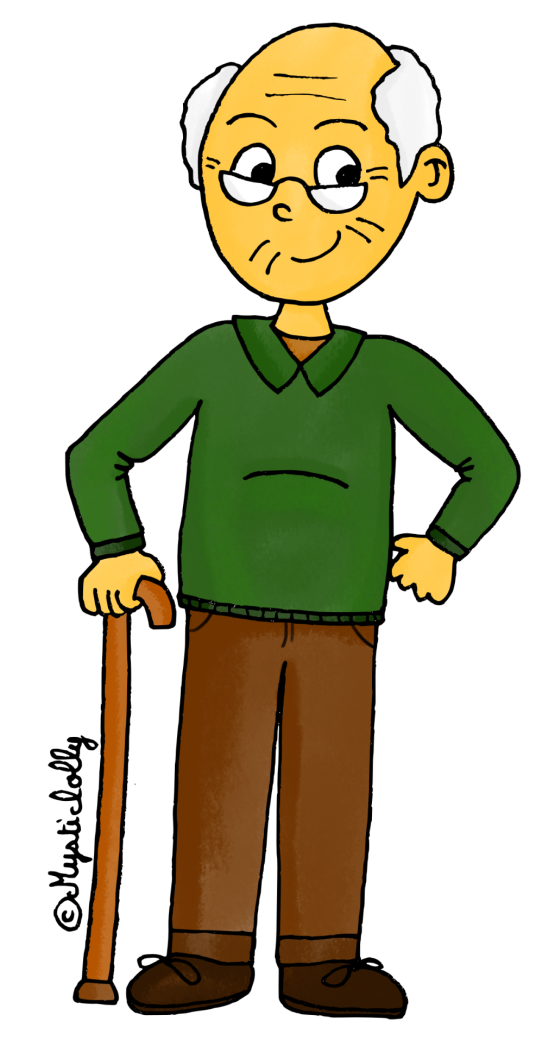 Who has 
the sister ?
I have
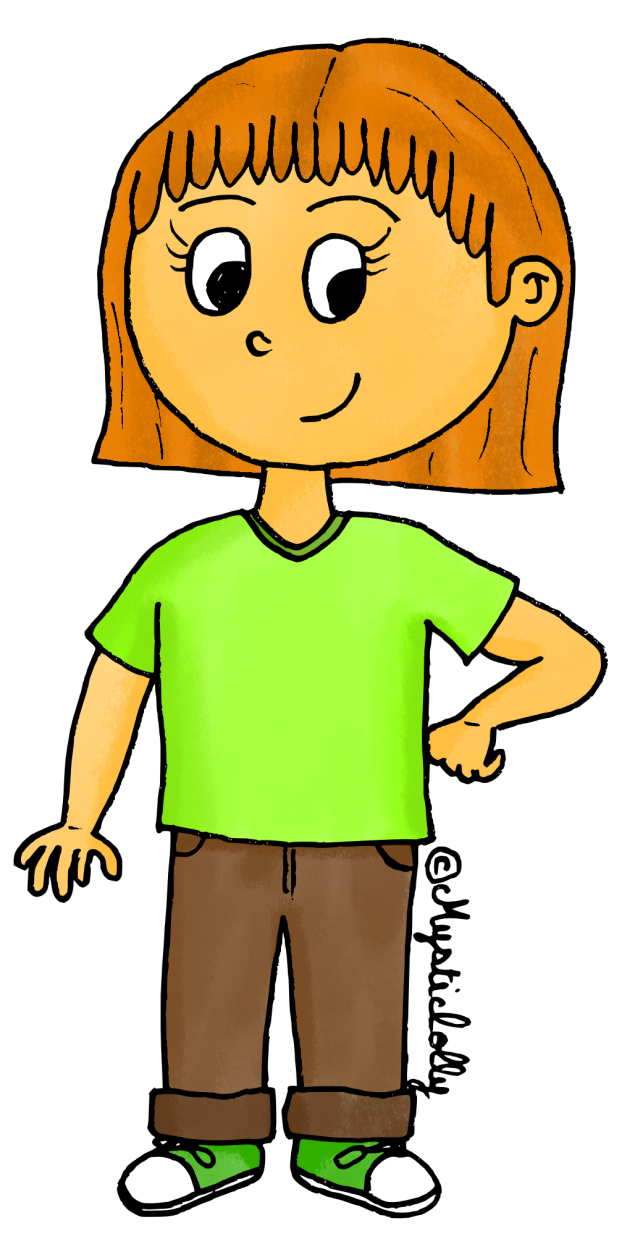 Who has 
the father?
I have
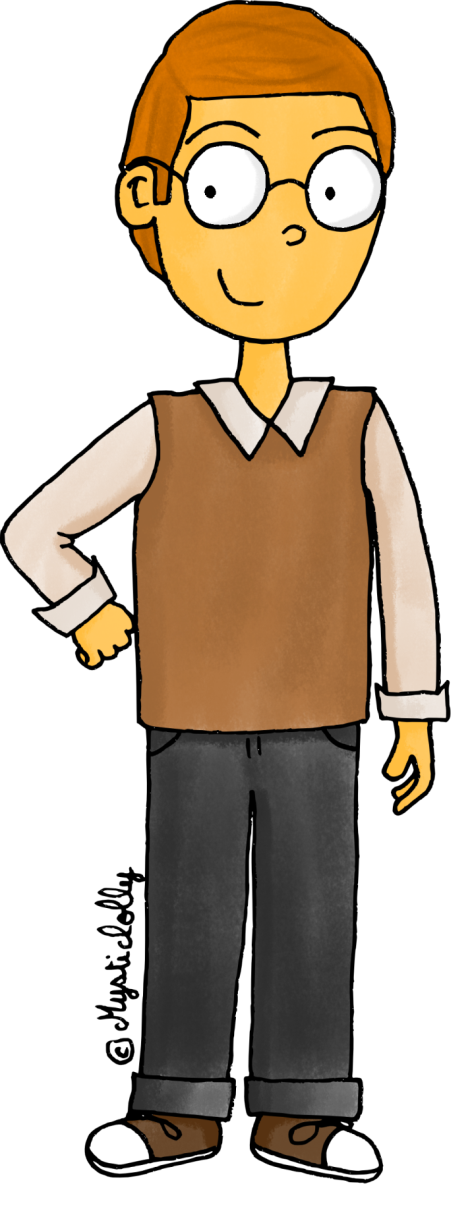 Who has the grandmother?
I have
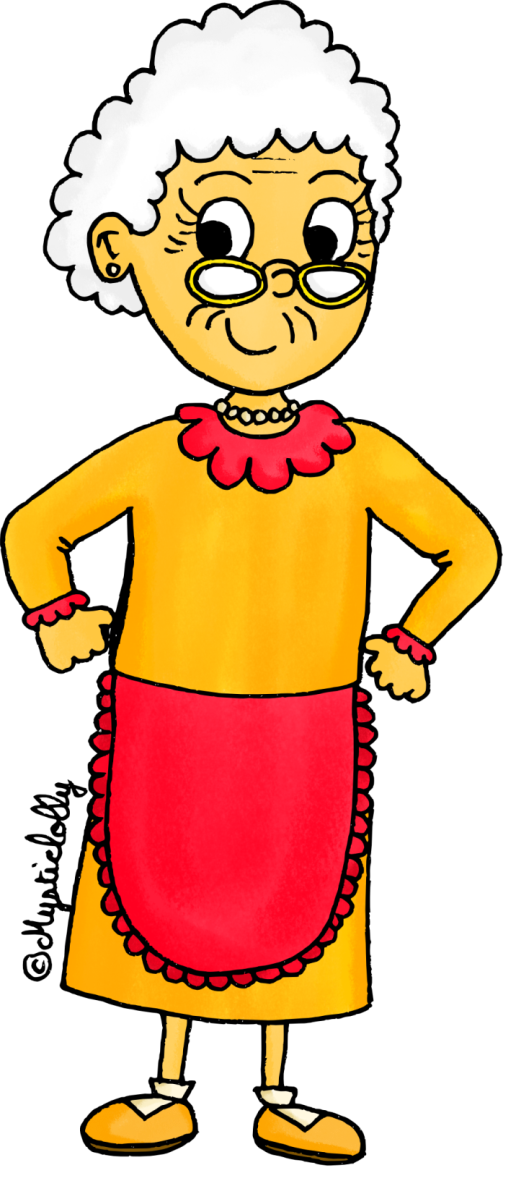 Who has 
the mother?
I have
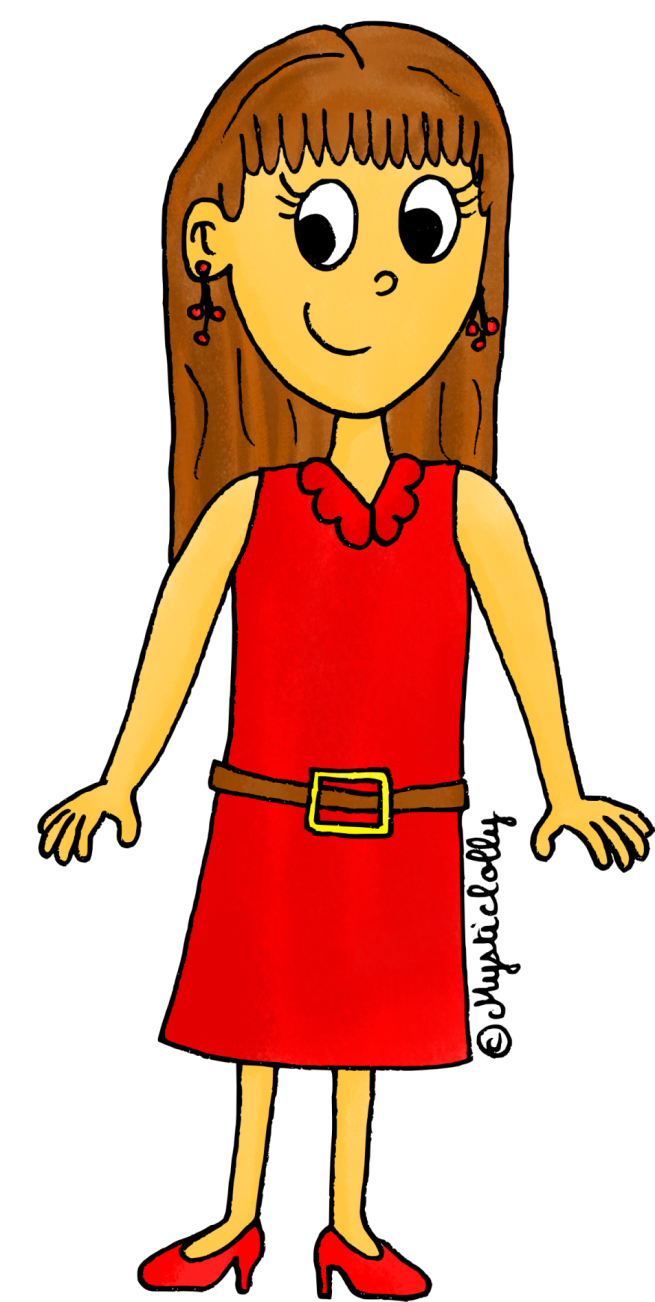 Who has 
the brother?
I have
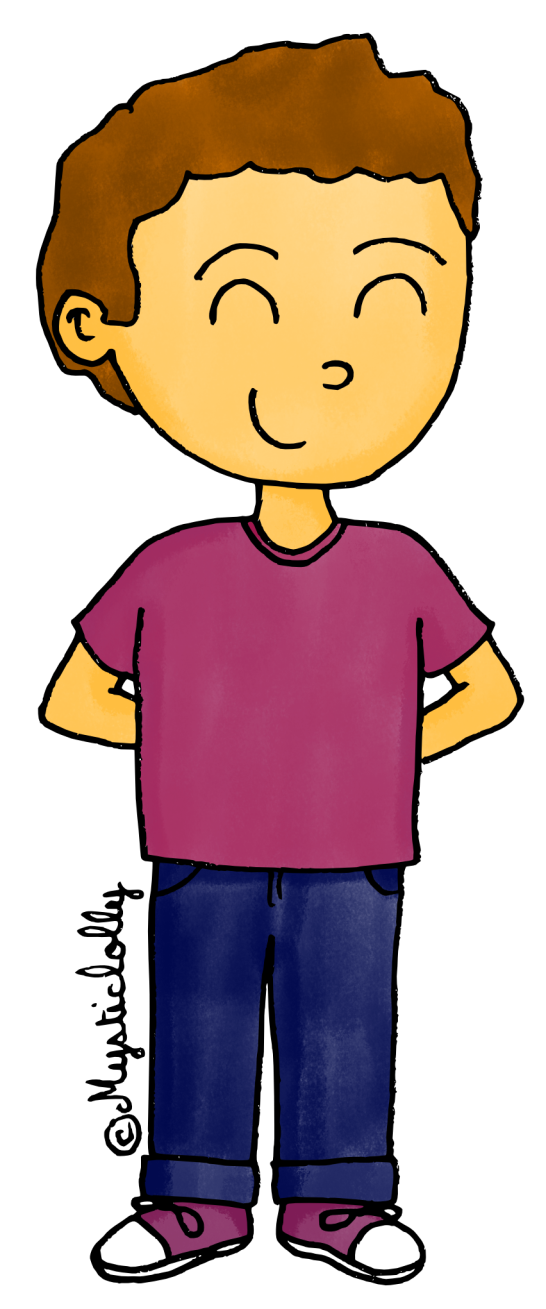 Who has 
the parents?
I have
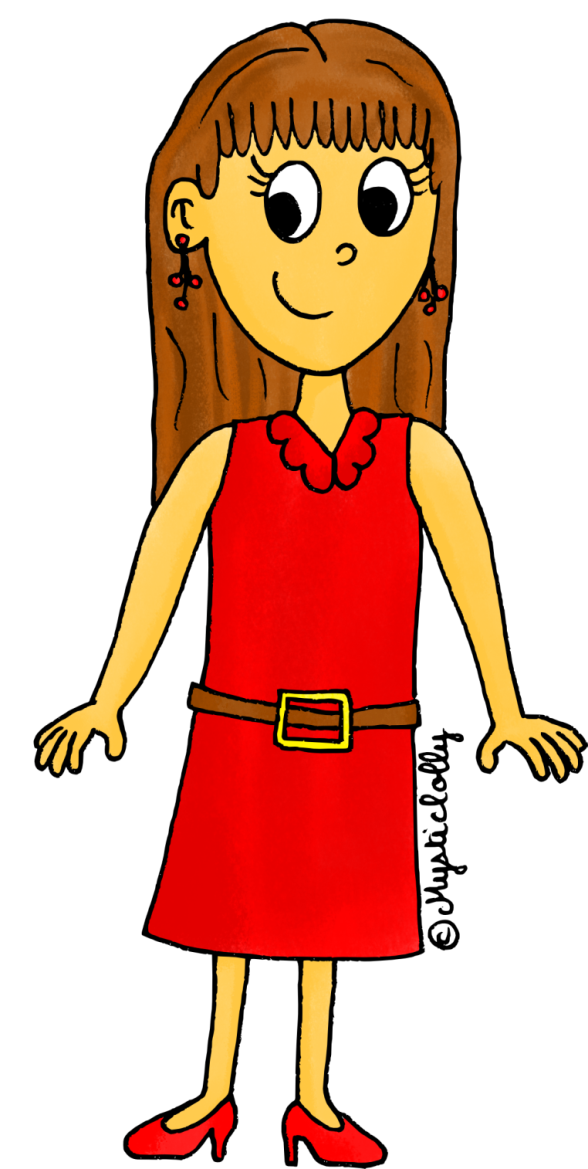 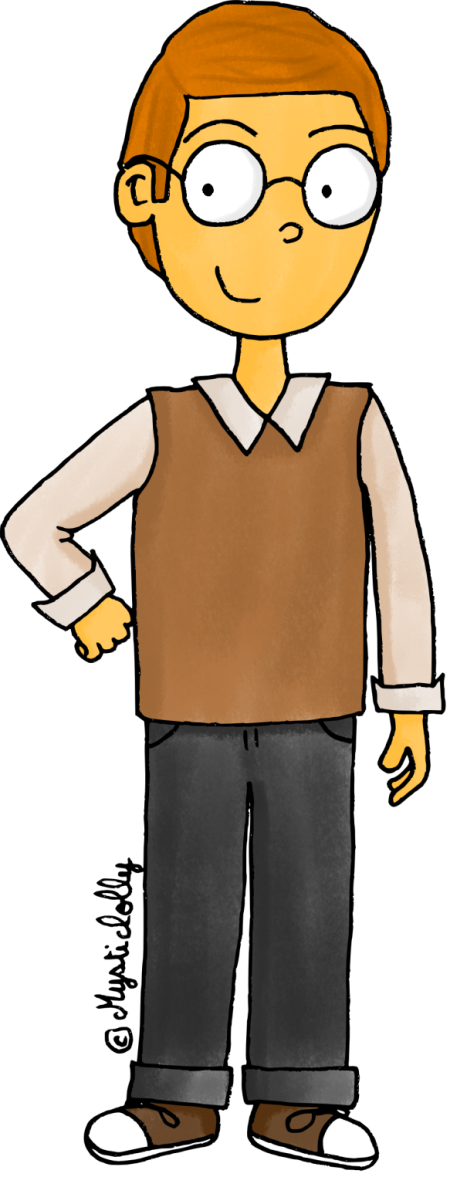 Who has 
the son?
I have
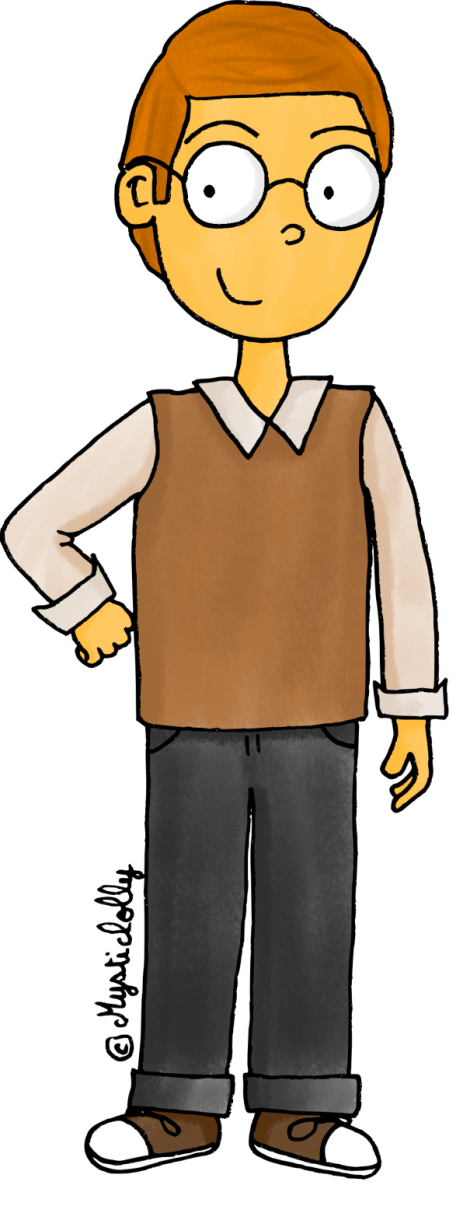 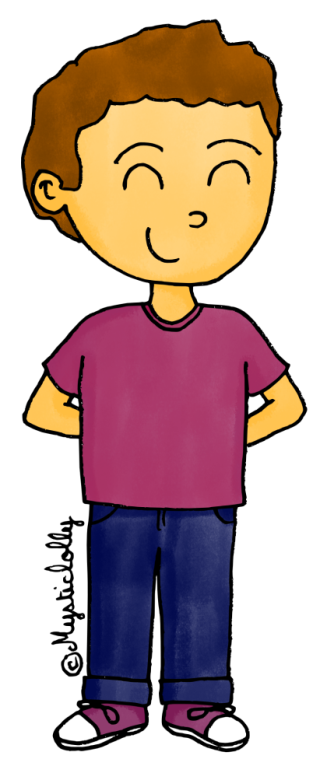 Who has 
the children?
I have
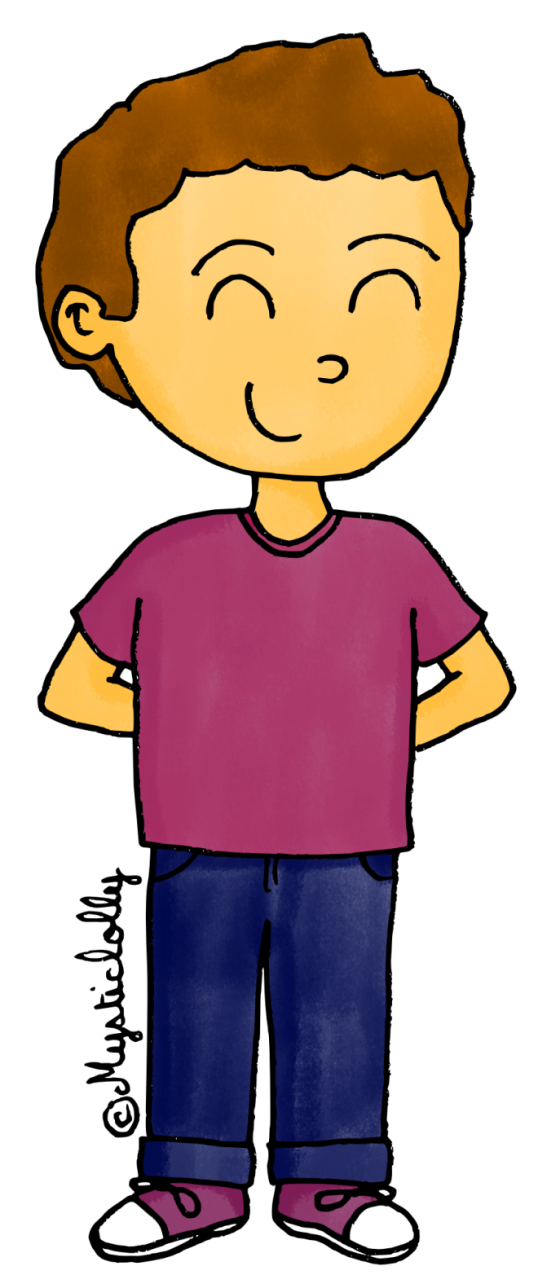 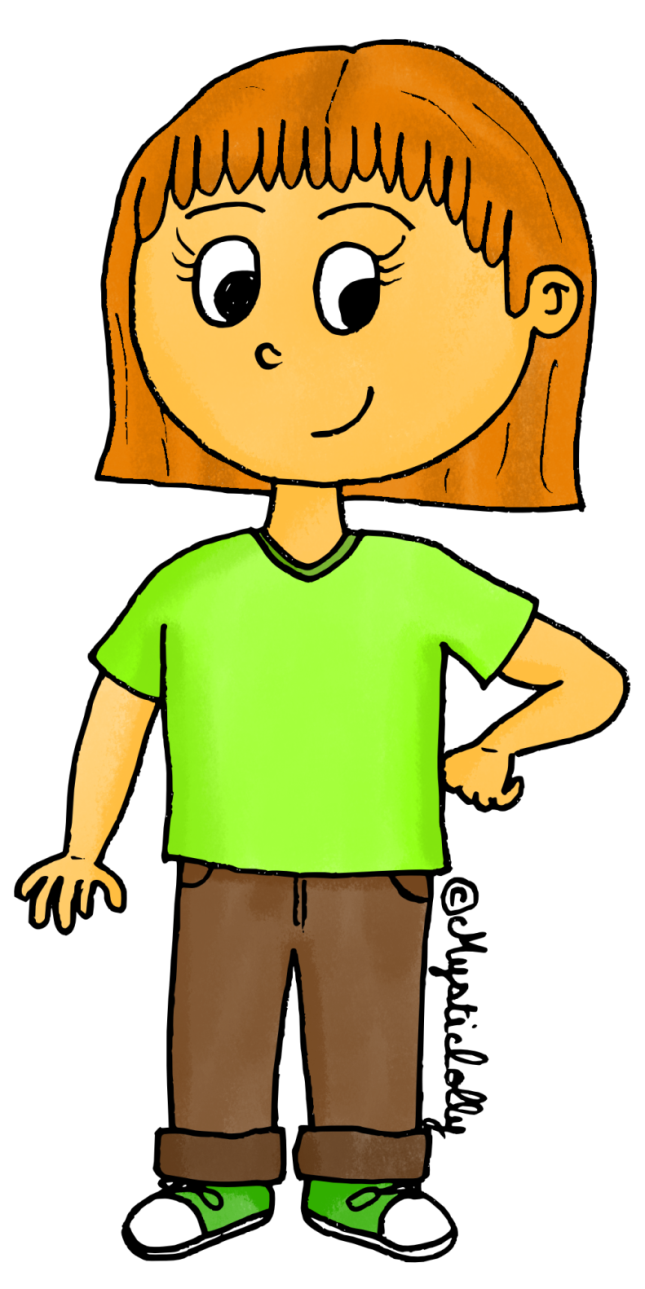 Who has 
the baby?
I have
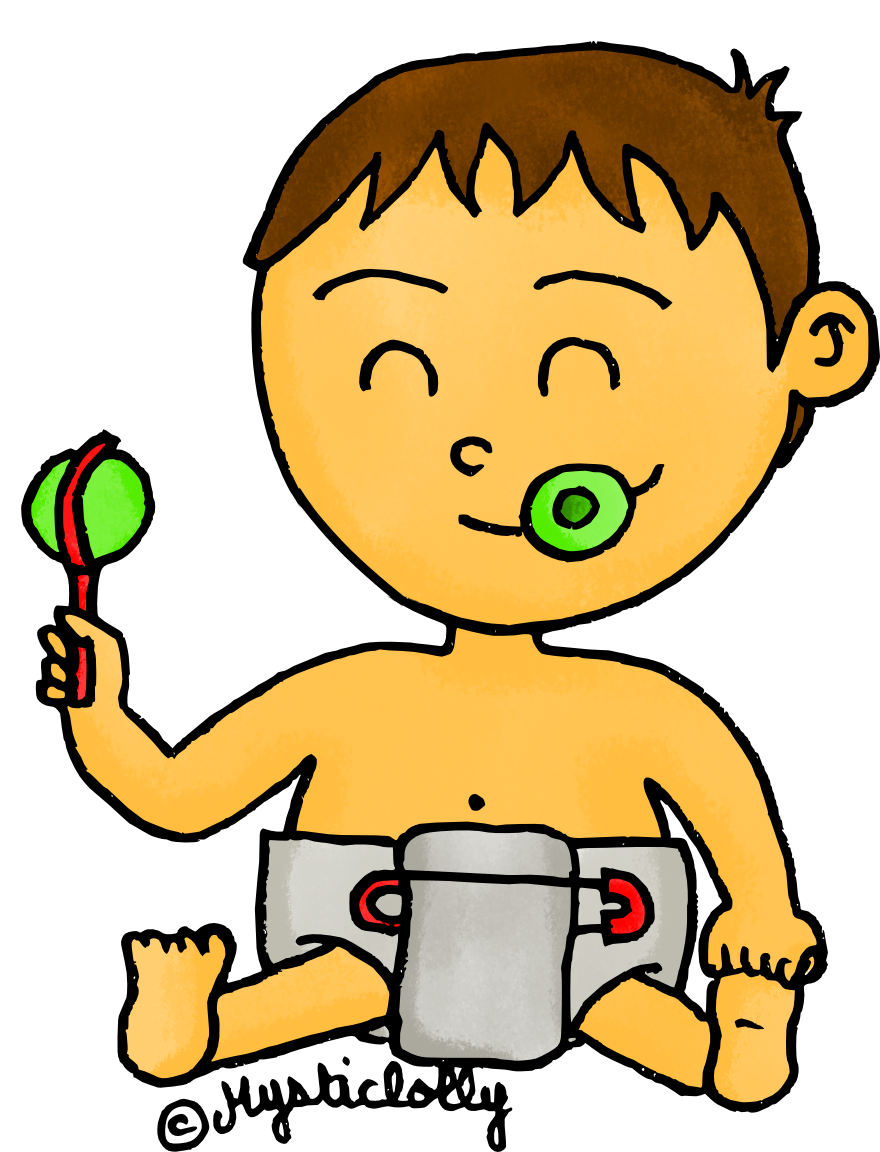 Who has the daughter?
I have
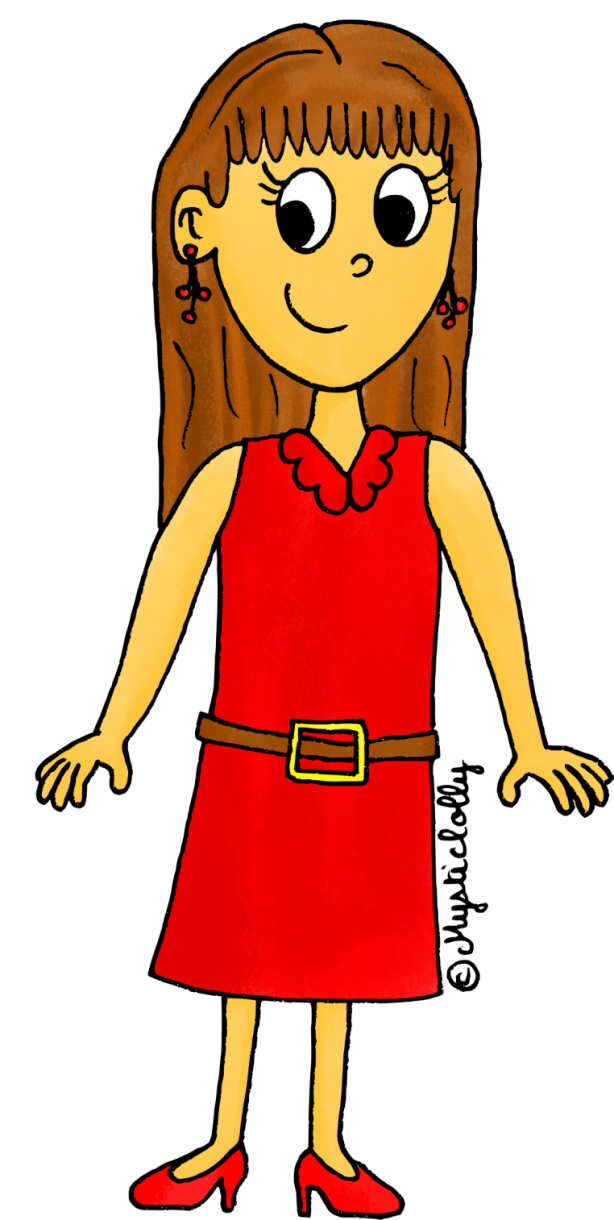 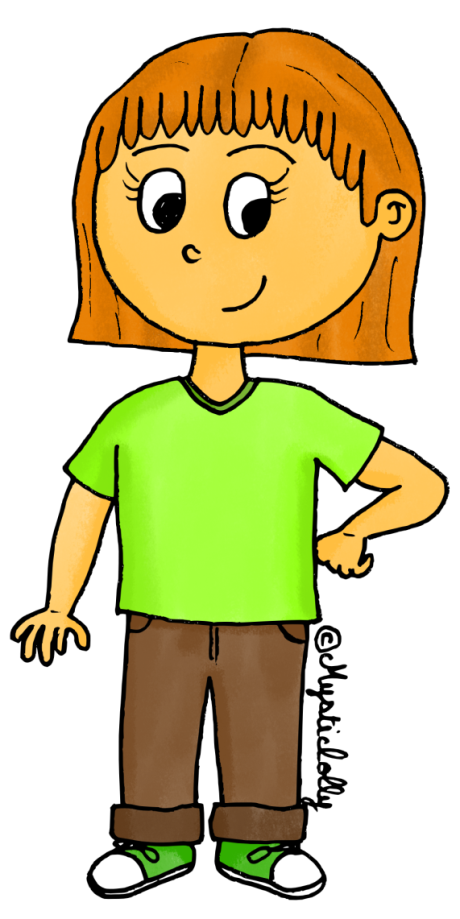 Who has the grandparents?
I have
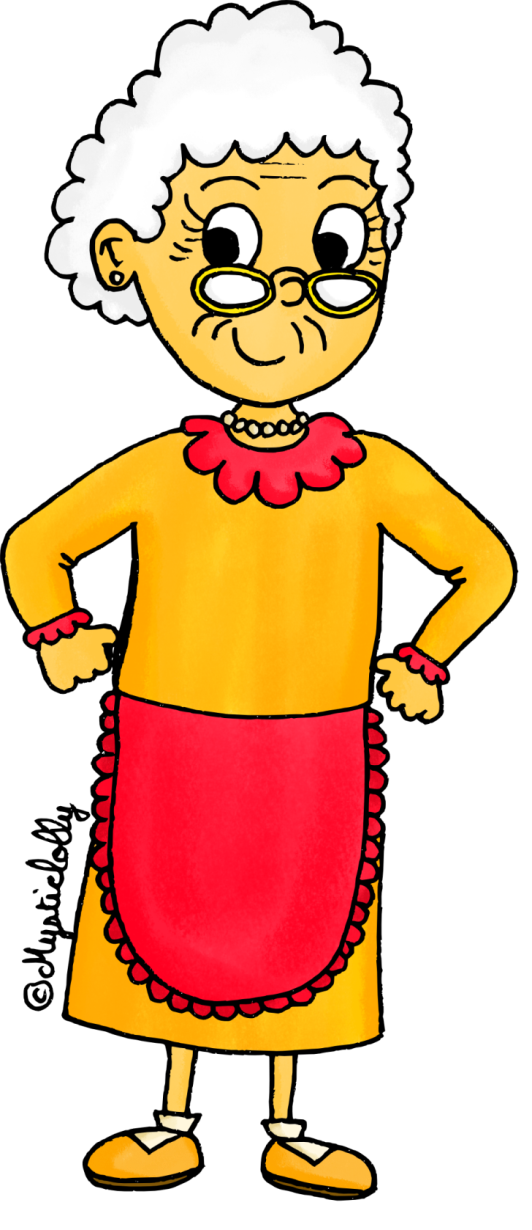 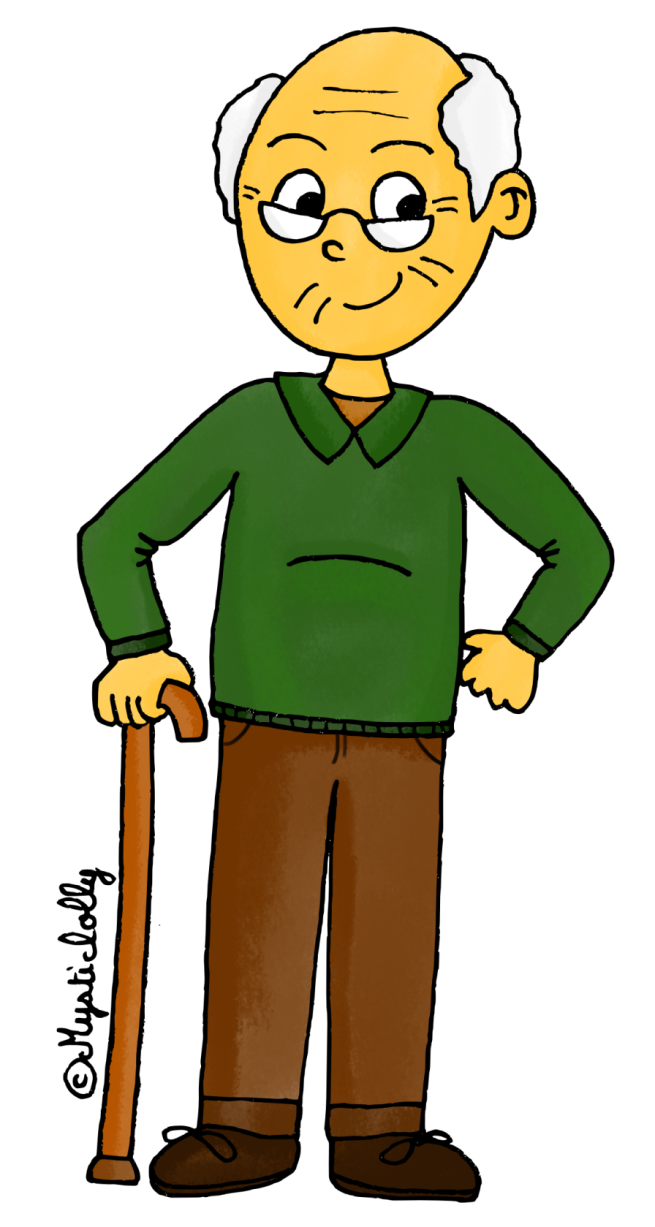 Who has the family ?
I have
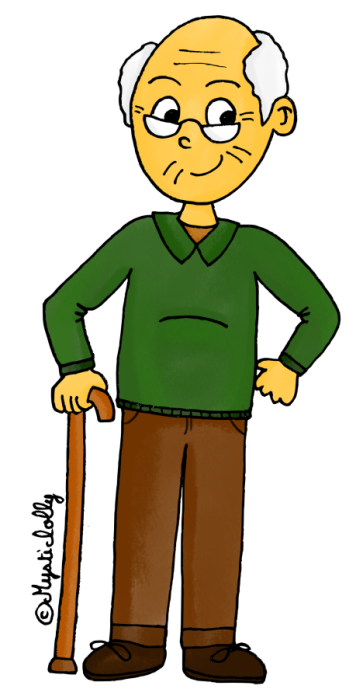 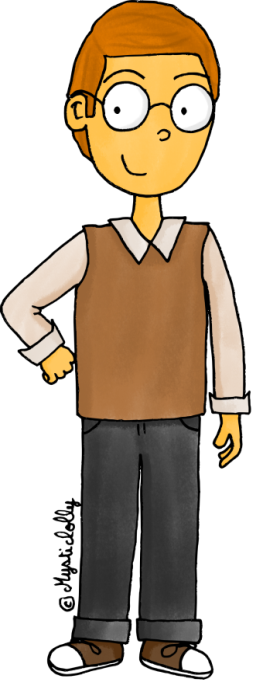 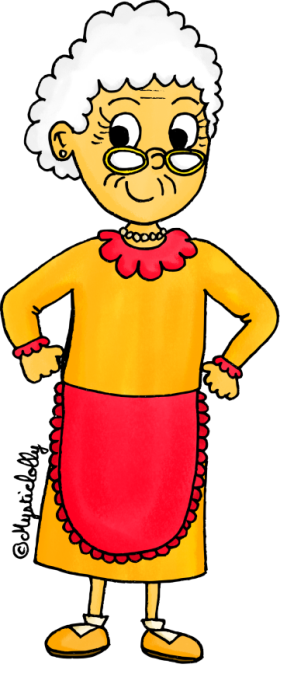 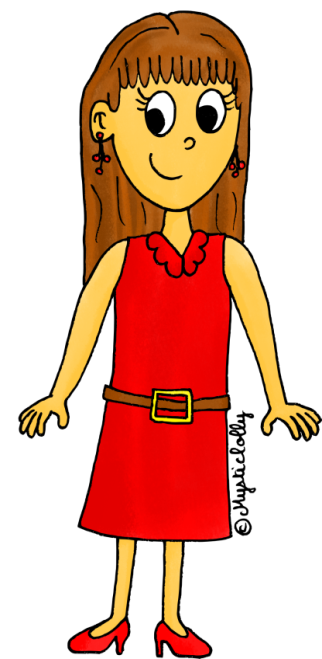 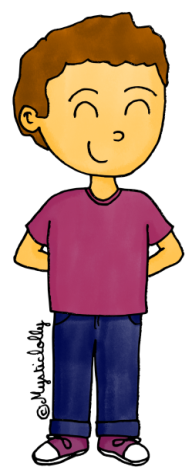 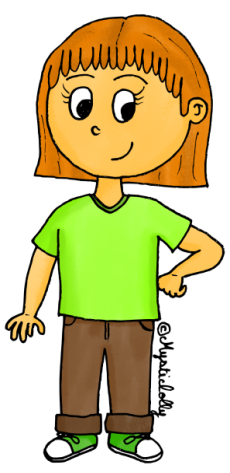 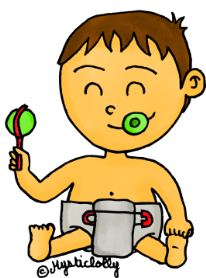 The end !